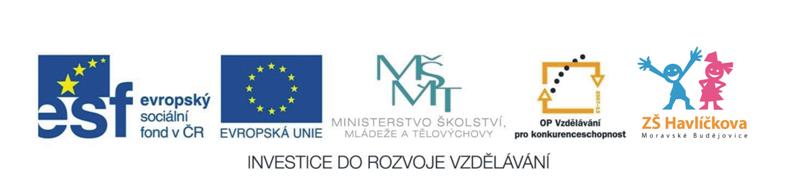 ODDĚLOVÁNÍ SLOŽEK 
ZE SMĚSÍ
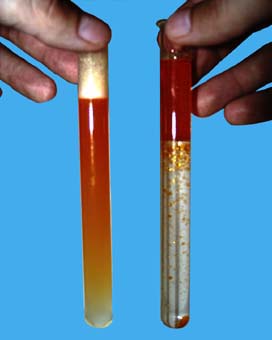 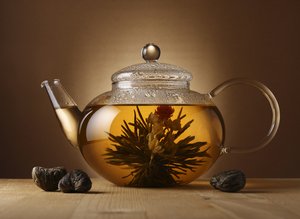 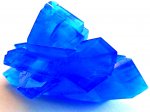 usazování – oddělování na základě  
                           rozdílné hustoty složek
                           např. písek + voda, olej + voda
filtrace – oddělování pevných složek směsi
                               od kapalných nebo 
				       plynných látek přes různé 
                               filtry (síta, plátno, papír)   
                                  např. hlína+voda, 
                                  vzduchový filtr, 
                                  pískový filtr,…
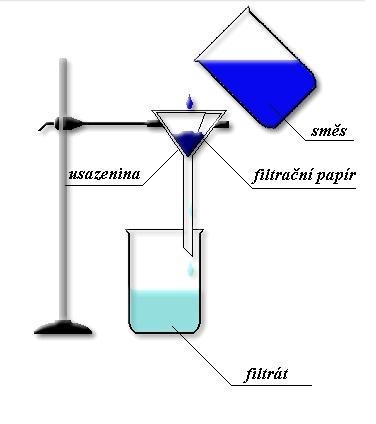 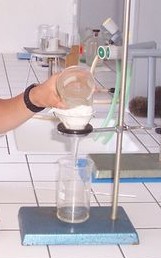 odpařování – urychlíme 
	                          zahříváním










krystalizace 
– některé látky se mohou
   vylučovat z roztoku 
   v podobě krystalů  
   např. modrá skalice, 
          sůl, cukr, …
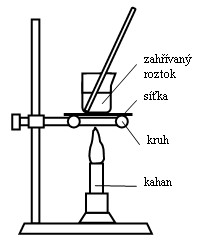 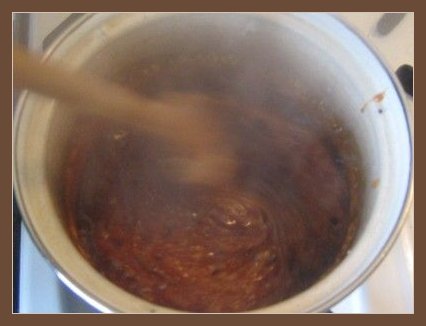 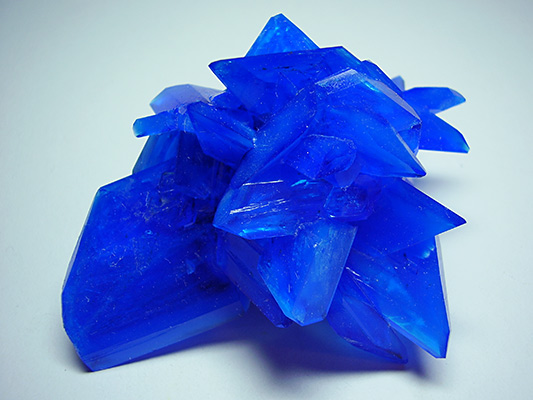 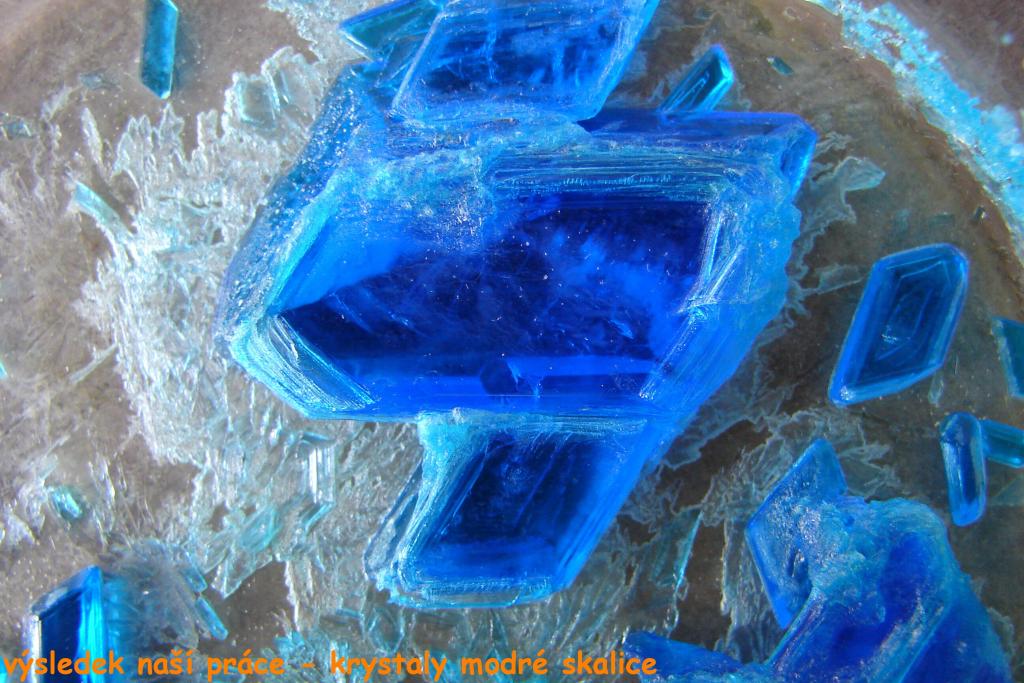 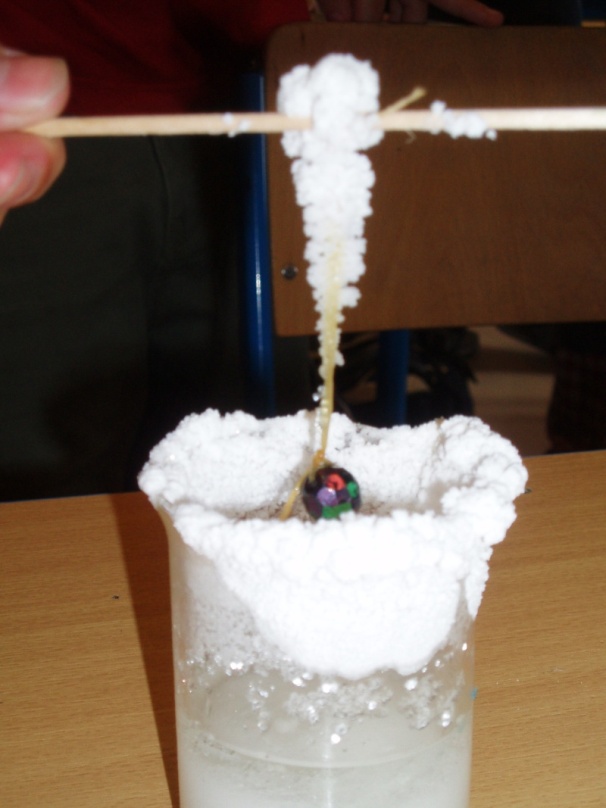 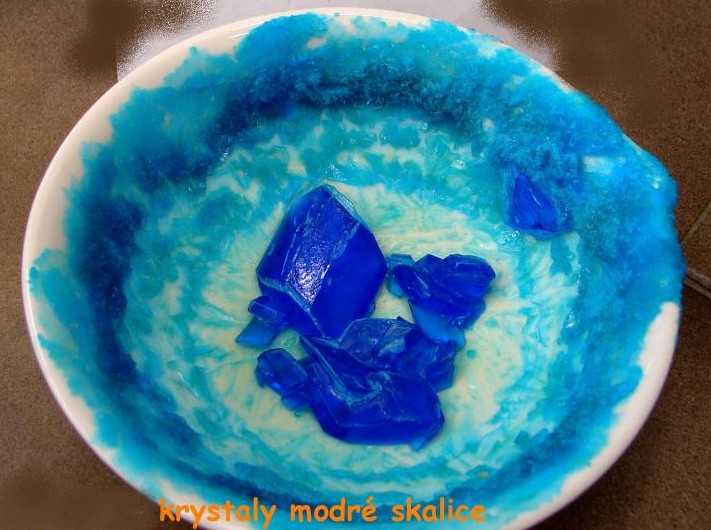 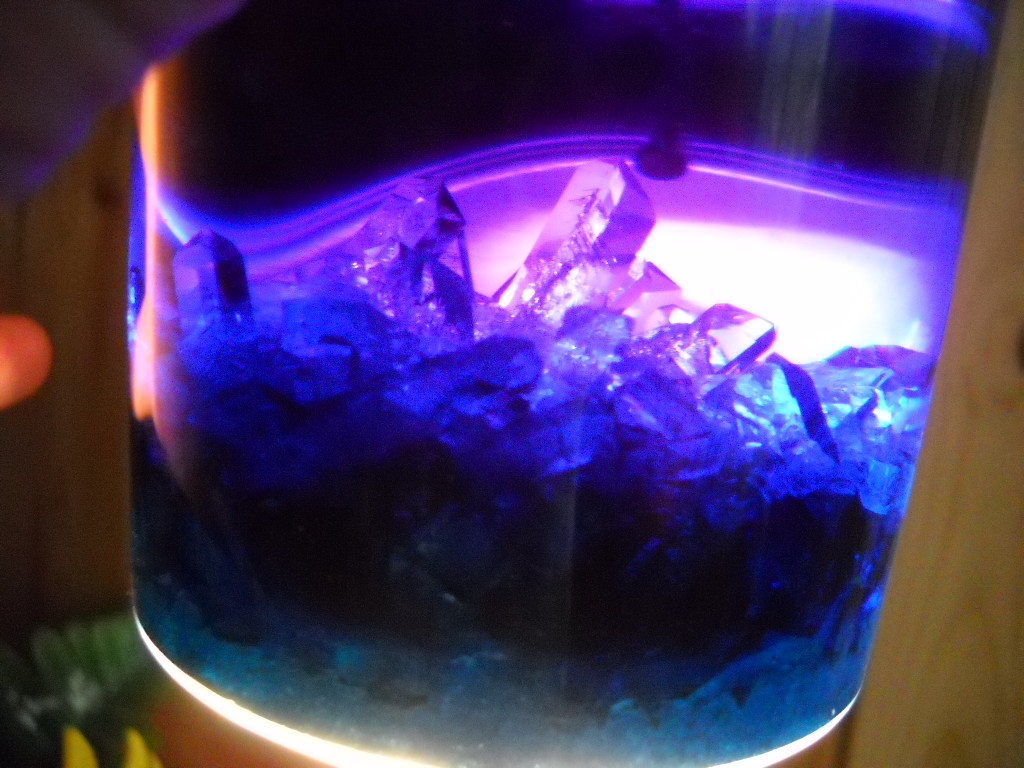 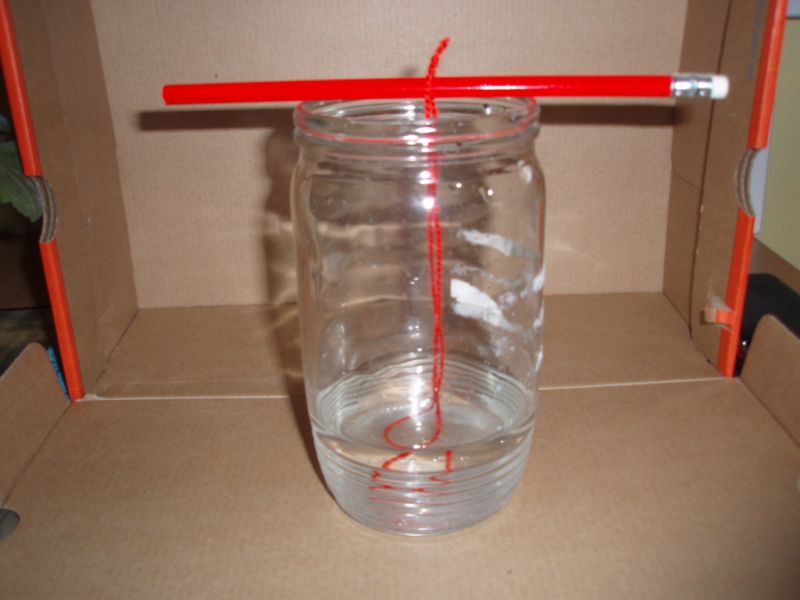 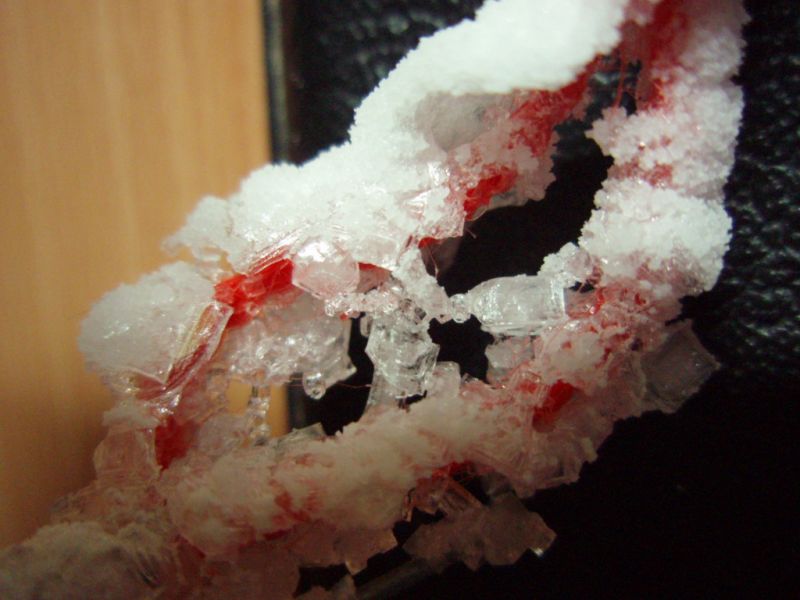 destilace - využívá při oddělování 
                       rozdílné teploty varu   
                       jednotlivých složek
                     - látky se odpařují při různých
                       teplotách a pak zpět kondenzují      
                       např. destilace alkoholu
                                z ovocného kvasu, 
                                destilace ropy,…
Popiš destilační aparaturu:
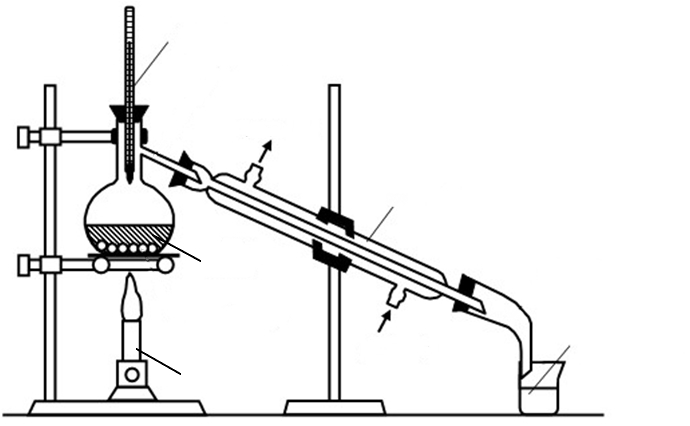 teploměr
chladič
varná baňka se směsí
destilát
kahan
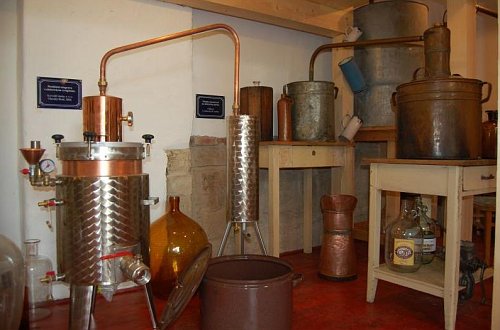 sublimace – pevné látky se přímo mění na  
                          plynné látky
                          např. přečištění jódu, naftalínu
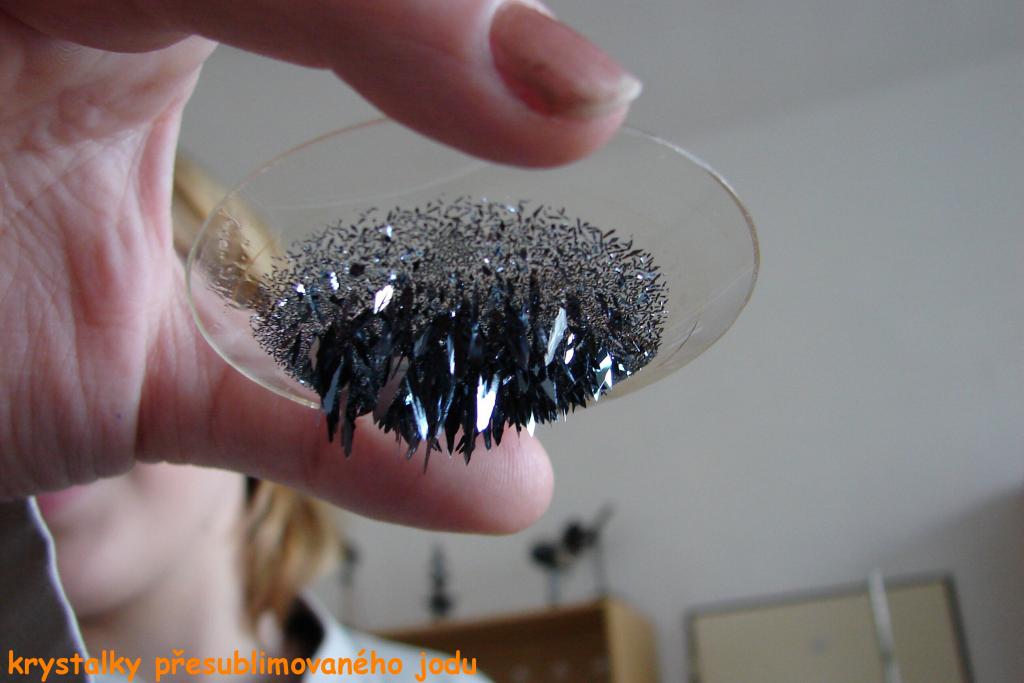 odstřeďování – využívá odstředivé síly 
                                ( odstředivky, pračka,...)
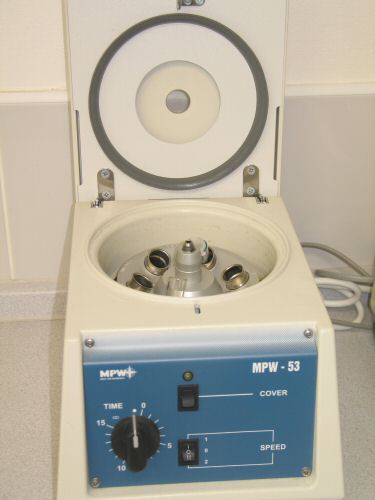 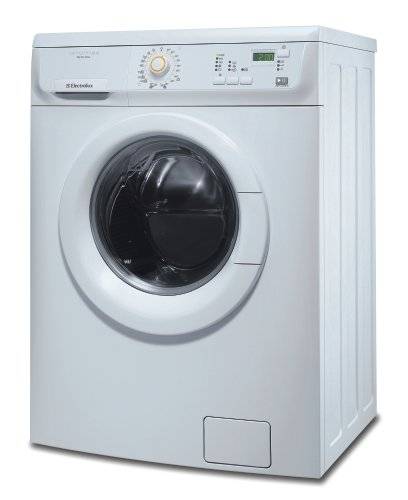 extrakce (vyluhování) – oddělovaná 
                                  složka se rozpustí  
                                  vhodným rozpouštědlem
                                  a získaný roztok se oddělí
                                  od směsi filtrací
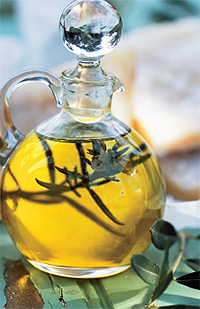 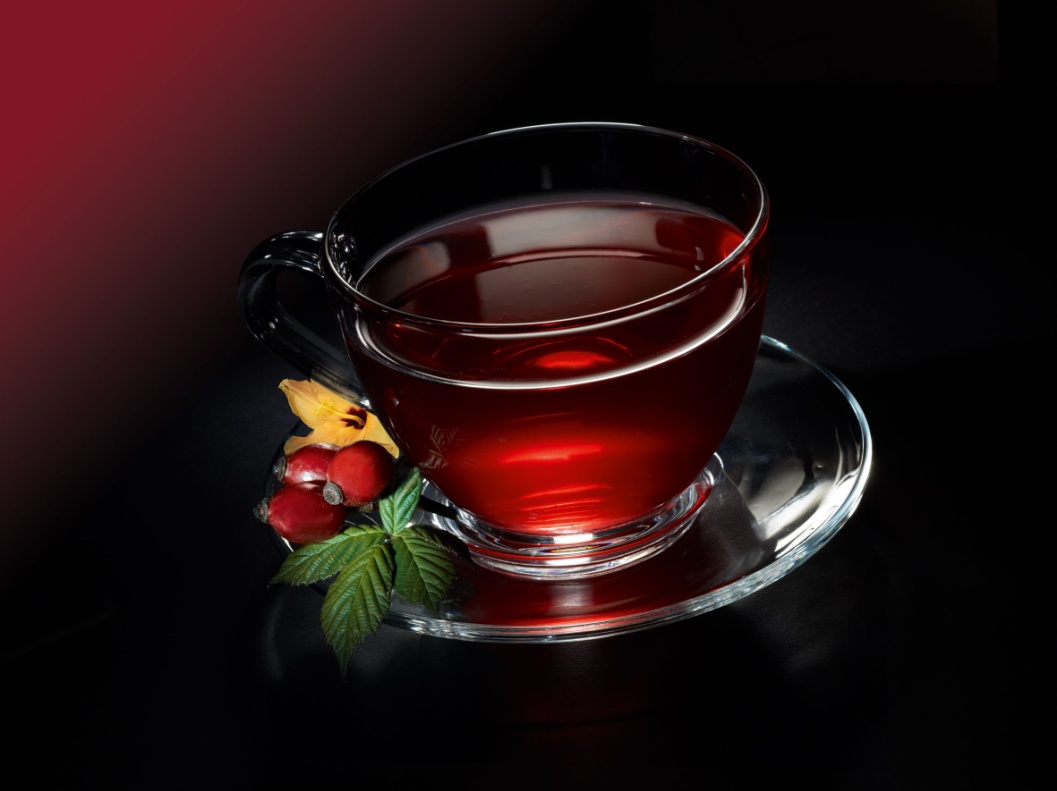 Zdroje obrázků:
vlastní galerie obrázků
http://www.zschemie.euweb.cz/smesi/smesi14.html
http://www.veterinasuchdol.cz/vybaveni/odstredivka_detail.jpg
http://www.avis-vs.cz/files/Image/bile/pracky/ELEEWF12270W.jpg
http://img.radio.cz/pictures/muzea/lidovych_palenic1.jpg
http://www.zatlanka.cz/fotogalerie/praktika-z-chemie/4sublimace_jodu.jpg
http://www.zatlanka.cz/fotogalerie/praktika-z-chemie/6krystalizace_skalice.jpg
http://www.zatlanka.cz/galerie-praktika-z-chemie/
http://www.fichema.cz/bmz_cache/6/6d2a1b6c56be83a0582499854c941414.image.150x112.jpg
http://pdf.uhk.cz/kch/diplomka/emulze.jpg
http://www.tcm-point.cz/pic/07.jpg
http://www.gastroplus.cz/wp-content/uploads/2011/12/caj-cremesso-ovocny.jpg
http://mladazena.maminka.cz/assets/mlada-zena/dieta/prirodni-lekarna/rostlinny_material_200.jpg
http://www.zschemie.euweb.cz/smesi/destilace.jpg